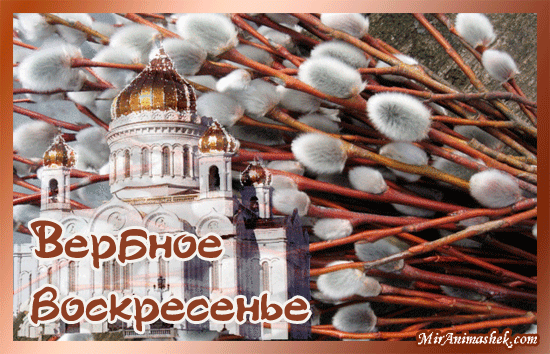 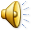 Вход Господень в Иерусалим
Презентацию подготовил учитель начальных классов высшей категории МБОУ СОШ №7 г. Лобня МО  Чувалаева Анна Борисовна 2012 г.